A 47-year-old man with low back pain 
and radiculopathy
Teaching NeuroImages
Neurology
Resident and Fellow Section
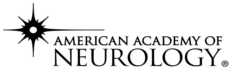 © 2020 American Academy of Neurology
Vignette
A 47-year-old healthy man presented with intermittent low back pain radiating to the left calf that worsened at night. 
Enhanced MRI revealed obliteration of the spinal canal by a 2x1.2 cm nodule at L5-S1 level with ring-enhancement (Figure1).
The patient underwent surgery for a presumed spinal tumor (Figure2).
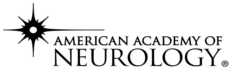 Wong et al.
© 2020 American Academy of Neurology
Imaging
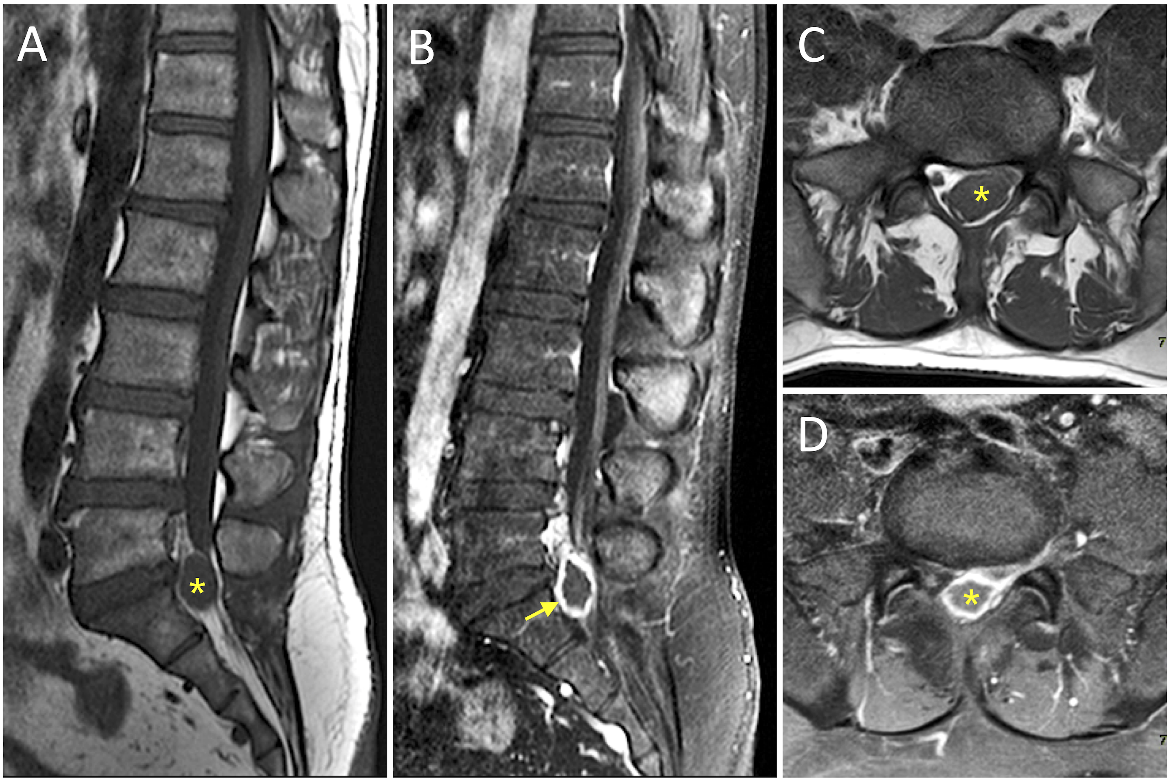 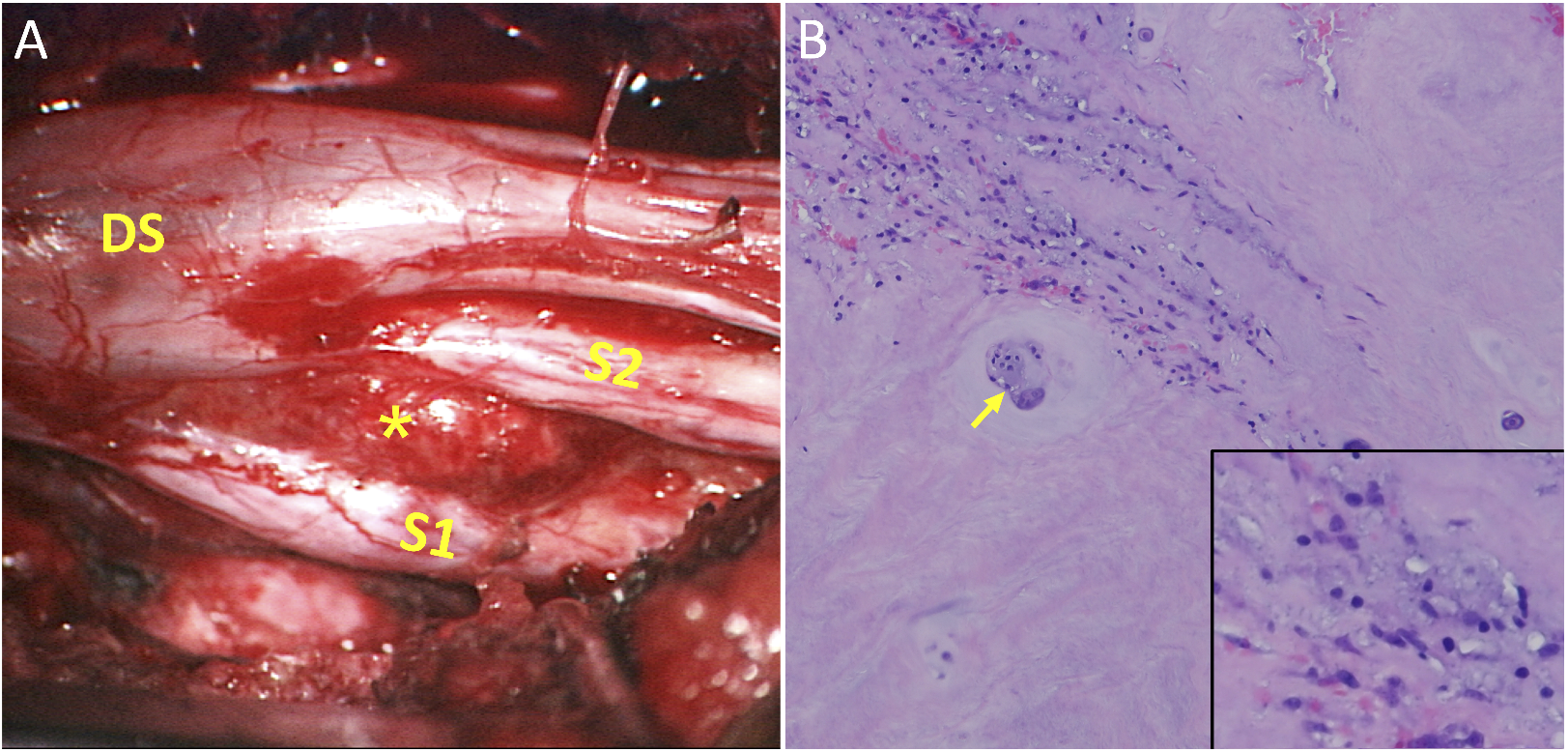 A
Figure 2
Figure 1
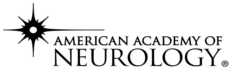 Wong et al.
© 2020 American Academy of Neurology
[Speaker Notes: Figure 1 MRI of a ruptured lumbar disc mimicking a spinal tumor
Sagittal T1-weighted non-enhanced (A) and Gadolinium-enhanced (B) MRI of the lumbar spine revealing a 2x1.2 cm nodule (asterisk) with ring-enhancement (arrow) at L5-S1 level compressing the thecal sac. Axial T1-weighted non-enhanced(C) and enhanced (D) MRI at L5-S1 level showing near-total obliteration of the spinal canal by the nodule (asterisks).
 
Figure 2 The intraoperative and pathological findings of the ruptured disc
Intraoperative photograph (A) revealing a nodule (asterisk) locating between the S1 and S2 rootlets and displacing both rootlets. DS: dural sac, S1: S1 rootlet, S2: S2 rootlet. Pathology (B) revealing fibrous tissue with colonization of chondrocytes (arrow) and infiltration of inflammatory cells (magnification), compatible with degenerated intervertebral disc.]
The clinical presentation and imaging of a large ruptured disc can greatly mimic a spinal tumor
Clinical history revealed progressive low back pain, radiculopathy, and  nocturnal worsening. 
Radiographical finding demonstrated a 2x1.2 cm nodule at L5-S1 level with ring-enhancement causing near-total obliteration of the spinal canal.
The intraoperative finding revealed a ruptured intervertebral disc without neoplasm, which was confirmed by the pathology.
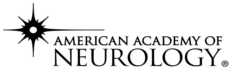 Wong et al.
© 2020 American Academy of Neurology
[Speaker Notes: References:
1. Choi JY, Lee WS, Sung KH. Intradural lumbar disc herniation--is it predictable preoperatively? A report of two cases. Spine J : Off J North Am Spine Soc. 2007;7:111–117.
2. Park T, Lee HJ, Kim JS, Nam K. Posterior epidural disc fragment masquerading as spinal tumor: Review of the literature. J back Musculoskelet Rehabil. 2018;31:685–691.]